Информационное обеспечение ФГ
«Нажить много денег - храбрость; сохранить их - мудрость, а умело расходовать – искусство».

Бертольд Авербах
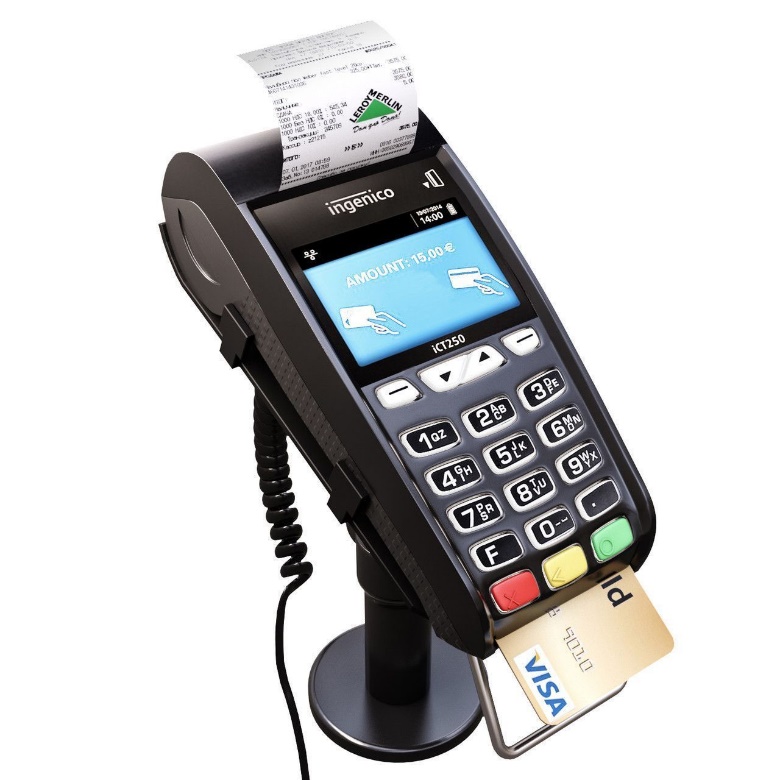 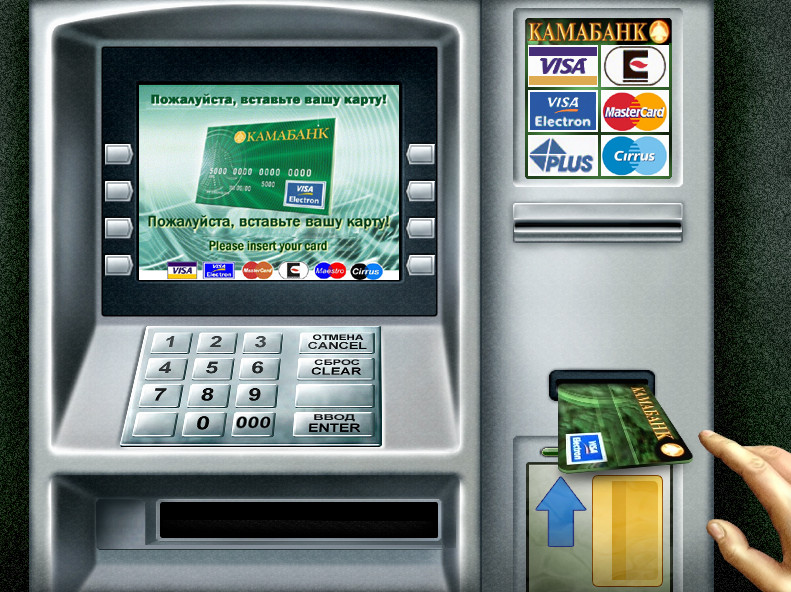 Финансовая грамотность – это способность человека управлять своими доходами и расходами, принимать правильные решения по распределению денежных средств (жить по средствам) и грамотно их приумножать.
ФЕДЕРАЛЬНЫЙ МЕТОДИЧЕСКИЙ ЦЕНТР ПОВЫШЕНИЯ ФИНАНСОВОЙ ГРАМОТНОСТИ НАСЕЛЕНИЯ
Федеральный методический центр повышения финансовой грамотности населения создан в соответствии с распоряжением Правительства Российской Федерации от 10.02.2021 № 291-р и в целях обеспечения реализации Стратегии повышения финансовой грамотности в Российской Федерации на 2017-2023 годы
Учебно-методический комплекс «Введение в финансовую грамотность» может быть встроен в образовательные программы
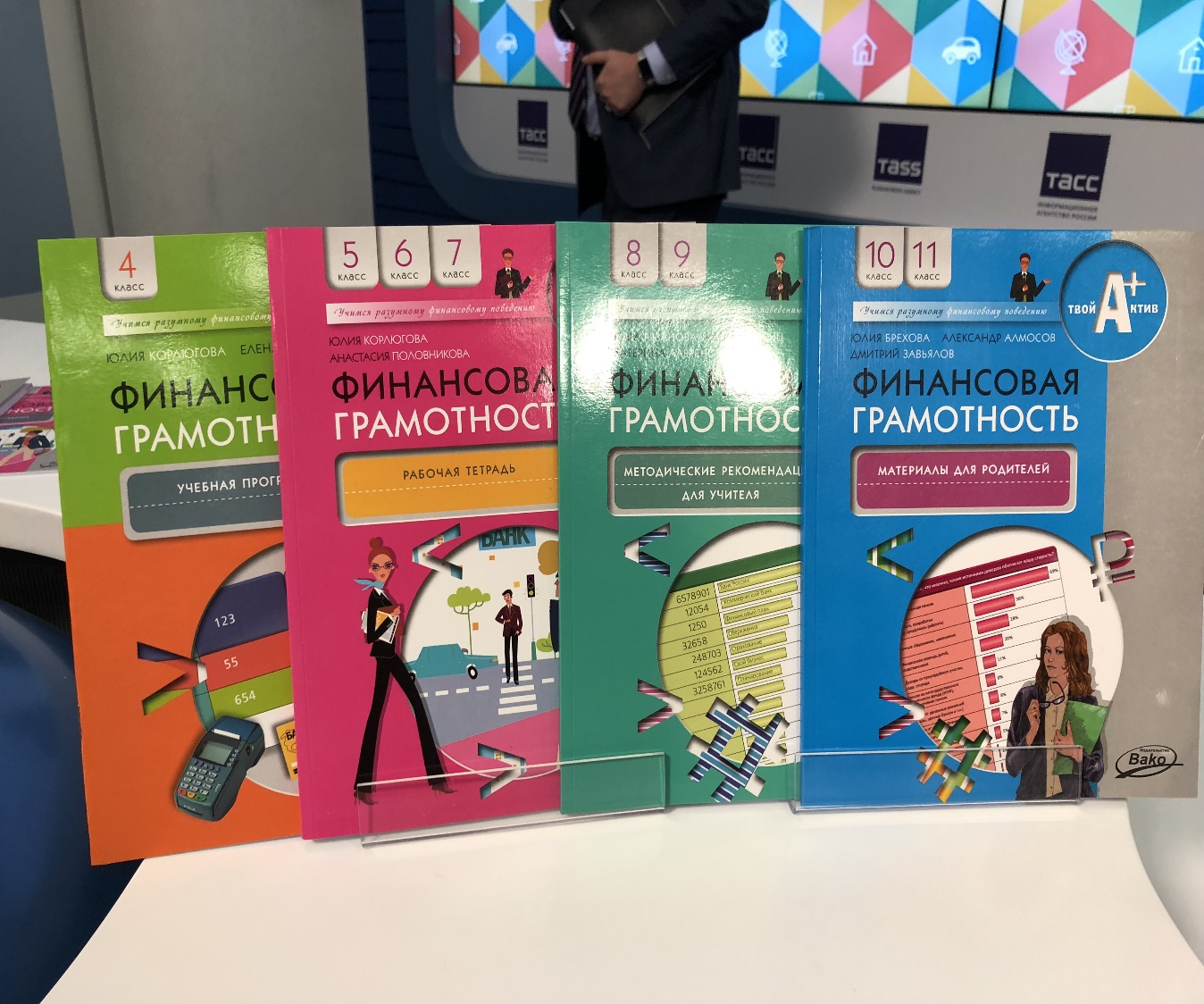 Материалы для учащихся (учебники)
Учебная программа
Методические рекомендации для учителя
Просветительские материалы для родителей
Рабочая тетрадь
https://школа.вашифинансы.рф/courses.php
http://учебник.вашифинансы.рф/active_textbooks/31#page4
Вспомогательные образовательные ресурсы

https://моифинансы.рф/
https://финсовет.рф/
https://first-money.oc3com.com/applications
https://хочумогузнаю.рф/
https://navigator.vbudushee.ru/direction/finansovaya-gramotnost/finansovye-budni/
https://fincult.info/
https://edu.pacc.ru/
PISA
PISA (Programme for International Student Assessment) – это международное мониторинговое исследование качества общего образования. 
В исследовании принимают участие подростки 15-летнего возраста, получающие обязательное основное общее образование. Главная задача исследования PISA –установить, обладают ли подростки знаниями и умениями, необходимыми им для полноценного функционирования в современном обществе:
Решения диапазона задач в различных сферах человеческой деятельности, общения и социальных отношений. Традиционными областями оценивания являются: читательская, математическая и естественно научная грамотность. Исследование финансовой грамотности является дополнительной опцией исследования PISA, в которой РоссийскаяФедерация принимает участие с 2012 года.
Знания Области знания, необходимые для финансовой грамотности:
  Деньги: виды и назначение денег, знание простых платежных транзакций (банковские карты, чеки, банковские счета, валюты); 
 Планирование и управление финансами: доходы и финансовое состояние, способы контроля доходов и расходов; 
 Управление рисками: способы управления рисками (страхование и сбережения), понимание финансовых выгод и потерь для разных финансовых продуктов (кредиты, инвестиции);
 Финансовая среда: права и обязанности потребителей на финансовом рынке, понимание базовых экономических понятий, таких как банковская ставка, инфляция, налоги, социальные льготы.
Умения Финансовая грамотность подразумевает следующие умения: 
 Поиск финансовой информации – умение работать с источниками финансовой информации; 
 Анализ финансовой информации – умение понимать и сопоставлять финансовую информацию;
  Оценка финансовых ситуаций – умение разбираться, объяснять и оценивать различные финансовые ситуации; 
 Применение финансовых знаний – способность принимать эффективные решения о финансовых продуктах.
Контекст (применение финансовых знаний и умений в различных жизненных ситуациях) В исследовании выделяется четыре типа жизненных ситуаций: 
 Образование и работа;
  Семья и дом; 
 Индивидуальные финансовые решения (покупки, кредиты, сбережения); 
 Общественные финансовые решения (налоги, сборы, права и ответственность потребителей).
Спасибо за внимание!